7
Приложение №3 
к постановлению Администрации городского округа Электросталь Московской области
от 18.08.2020 № 522/8
Ю
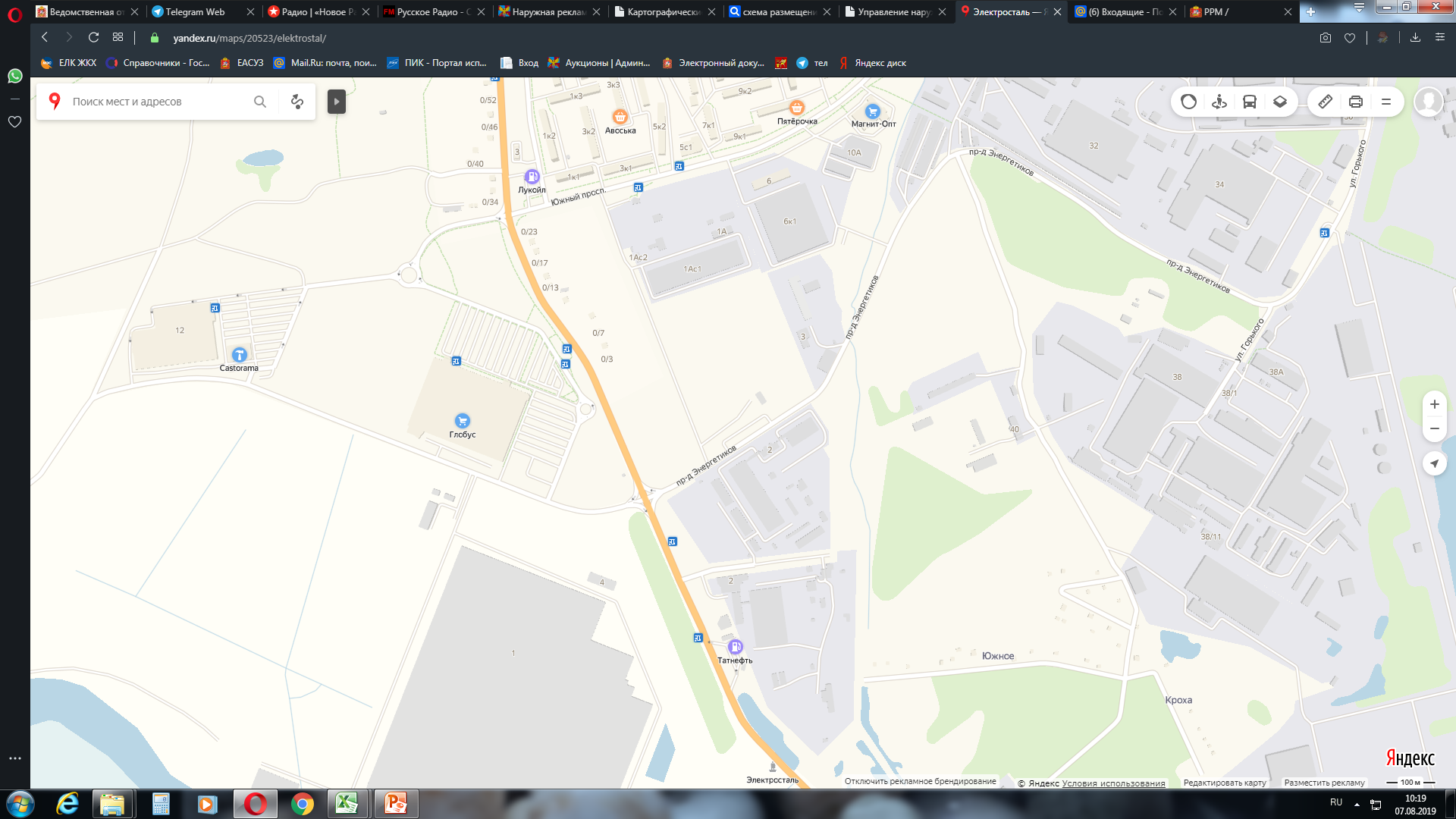 306
372
№413
№414
391
8
СТН
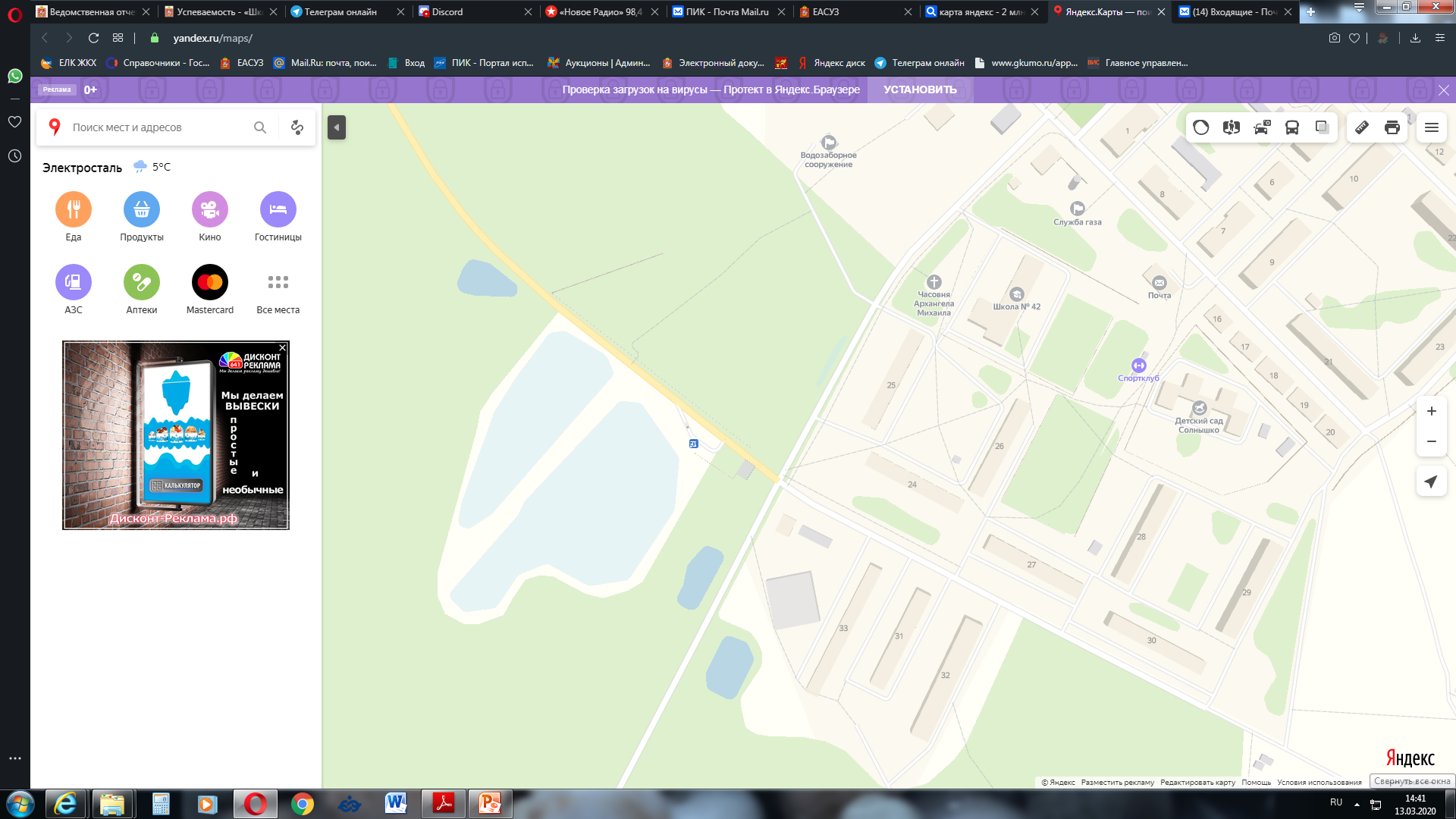 415